08-2023
Fundamentos de la Web
Colección de ejercicios
Iván Chicano  ivan.chicano@urjc.es  Michel Maes  michel.maes@urjc.es
Nicolás Rodríguez
Correo: nicolas.rodriguez@urjc.es
Micael Gallego
Correo: micael.gallego@urjc.es  Twitter: @micael_gallego
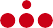 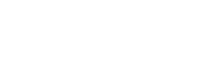 08-2023
©2023
Micael Gallego, Nicolás Rodríguez, Iván Chicano, Michel Maes
Algunos derechos reservados
Este documento se distribuye bajo la licencia  “Atribución-CompartirIgual 4.0 Internacional”  de Creative Comons Disponible en
https://creativecommons.org/licenses/by-sa/4.0/deed.es
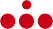 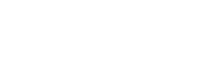 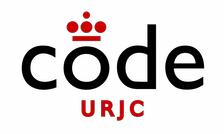 Índice de Pruebas de Evaluación
Índice
La asignatura se compone de 5 bloques
Bloque I: Introducción a la web (No hay ejercicios)  Bloque II: Tecnologías de cliente web
Bloque III: Tecnologías de servidor web
Bloque IV: Tecnologías de interactividad en el cliente web  Bloque V: Web semántica (No hay ejercicios)
•
•
•
•
•
08-2023
Fundamentos de la Web
Bloque II: Tecnologías de cliente web

Tema 2.1: HTML
Iván Chicano  ivan.chicano@urjc.es  Michel Maes  michel.maes@urjc.es
Micael Gallego
Correo: micael.gallego@urjc.es  Twitter: @micael_gallego
Nicolás Rodríguez
Correo: nicolas.rodriguez@urjc.es
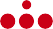 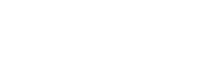 08-2023
©2023
Micael Gallego, Nicolás Rodríguez, Iván Chicano, Michel Maes
Algunos derechos reservados
Este documento se distribuye bajo la licencia  “Atribución-CompartirIgual 4.0 Internacional”  de Creative Comons Disponible en
https://creativecommons.org/licenses/by-sa/4.0/deed.es
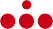 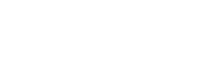 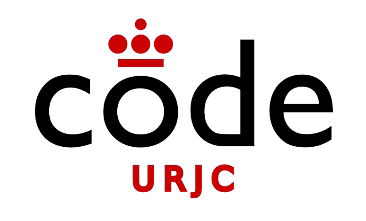 Índice de ejercicios
Ejercicio 1
3
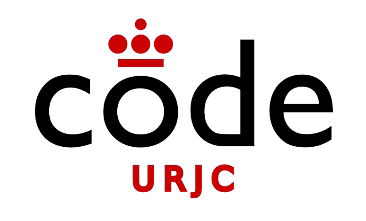 Ejercicio 1
Crea una página HTML (sin incluir estilos)
El contenido puede ser de cualquier temática:
Una empresa, un grupo de música, un  departamento de la universidad, un producto  software, un teléfono móvil, una asociación  cultural, etc…
El contenido puede ser inventado o real  (obtenido de una página de Internet)
4
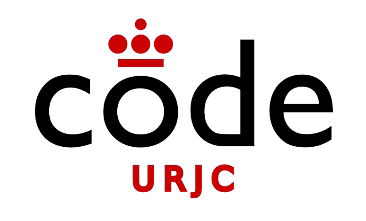 Ejercicio 1
La página debe incluir, al menos:
Varias secciones con subsecciones
Fotografías/Imágenes
Listas de elementos
Una o varias tablas
Hiperenlaces
5
08-2023
Fundamentos de la Web
Bloque II: Tecnologías de cliente web

Tema 2.2: CSS
Iván Chicano  ivan.chicano@urjc.es  Michel Maes  michel.maes@urjc.es
Micael Gallego
Correo: micael.gallego@urjc.es  Twitter: @micael_gallego
Nicolás Rodríguez
Correo: nicolas.rodriguez@urjc.es
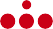 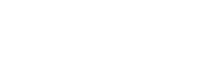 08-2023
©2023
Micael Gallego, Nicolás Rodríguez, Iván Chicano, Michel Maes
Algunos derechos reservados
Este documento se distribuye bajo la licencia  “Atribución-CompartirIgual 4.0 Internacional”  de Creative Comons Disponible en
https://creativecommons.org/licenses/by-sa/4.0/deed.es
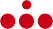 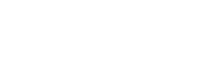 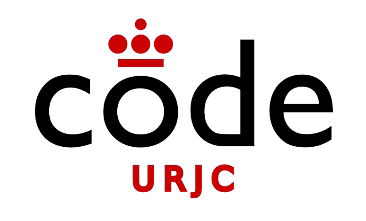 Índice de ejercicios
Ejercicio 1
Ejercicio 2
Ejercicio 3
3
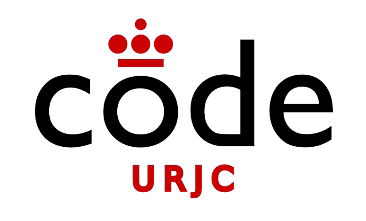 Ejercicio 1
Crea una página web con HTML y CSS con el  siguiente botón
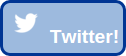 4
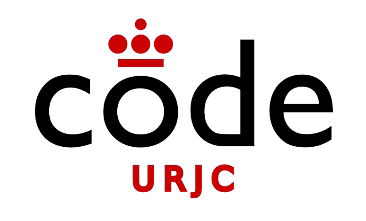 Ejercicio 2
Trata de replicar la siguiente figura utilizando  solo CSS (Flexbox)
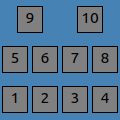 <div class="container">
<div class="item">1</div>
<div class="item">2</div>
<div class="item">3</div>
<div class="item">4</div>
<div class="item">5</div>
<div class="item">6</div>
<div class="item">7</div>
<div class="item">8</div>
<div class="item">9</div>
<div class="item">10</div>
</div>
5
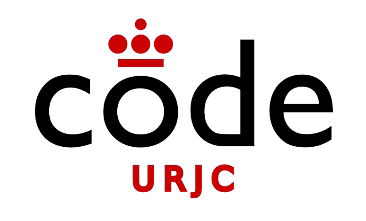 Ejercicio 3
Trata de replicar la siguiente figura utilizando  solo CSS (Grid)
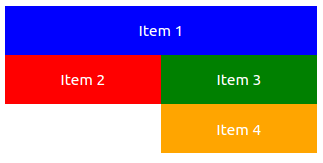 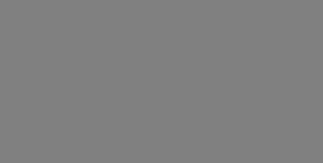 <div class="grid">
<div class="item a">Item 1</div>
<div class="item b">Item 2</div>
<div class="item c">Item 3</div>
<div class="item d">Item 4</div>
</div>
.grid {
display: grid;
}
.item{
color: white;  padding: 1em;
text-align: center;
}
{ background: blue; }
{ background: red; }
{ background: green; }
{ background: orange; }
6
08-2023
Fundamentos de la Web
Bloque II: Tecnologías de cliente web

Tema 2.3: Bootstrap
Iván Chicano  ivan.chicano@urjc.es  Michel Maes  michel.maes@urjc.es
Micael Gallego
Correo: micael.gallego@urjc.es  Twitter: @micael_gallego
Nicolás Rodríguez
Correo: nicolas.rodriguez@urjc.es
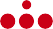 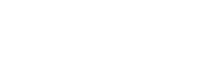 08-2023
©2023
Micael Gallego, Nicolás Rodríguez, Iván Chicano, Michel Maes
Algunos derechos reservados
Este documento se distribuye bajo la licencia  “Atribución-CompartirIgual 4.0 Internacional”  de Creative Comons Disponible en
https://creativecommons.org/licenses/by-sa/4.0/deed.es
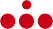 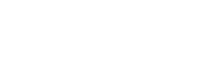 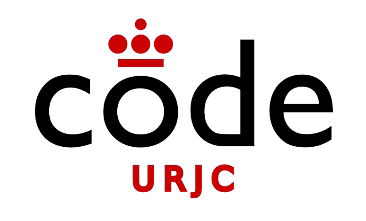 Índice de ejercicios
Ejercicio 1
3
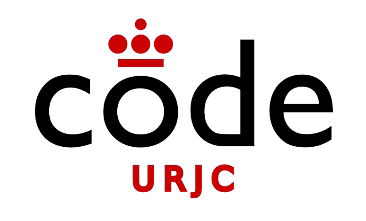 Ejercicio 1
Replica la siguiente página web utilizando  componentes Boostrap
Url de la imagen: https://www.codeurjc.es/img/codeurjc_logo.jpg
●
Será necesario customizar los estilos de Boostrap
●
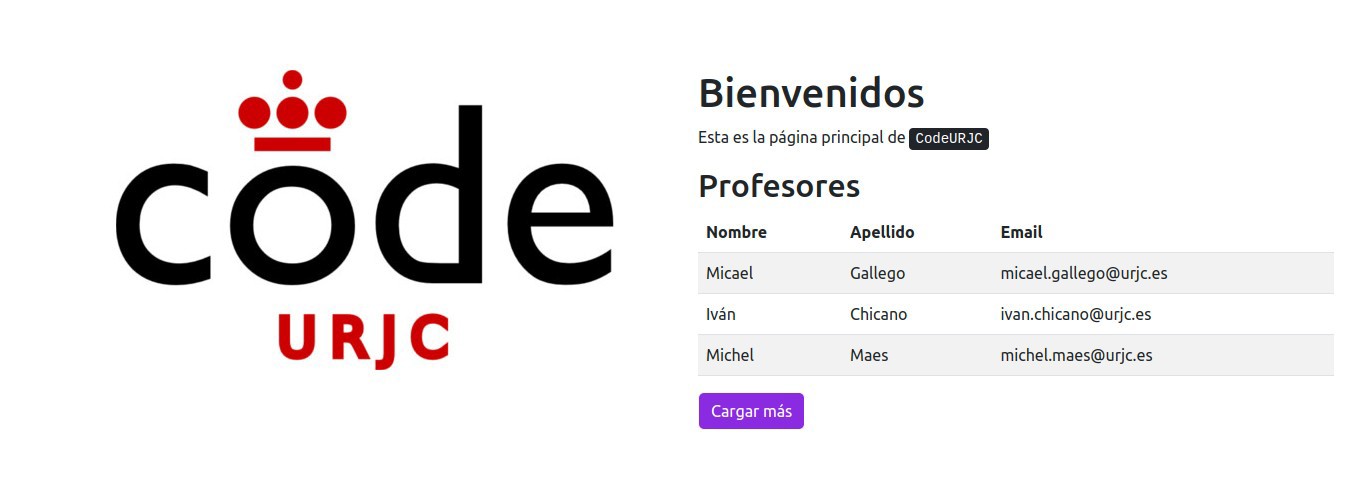 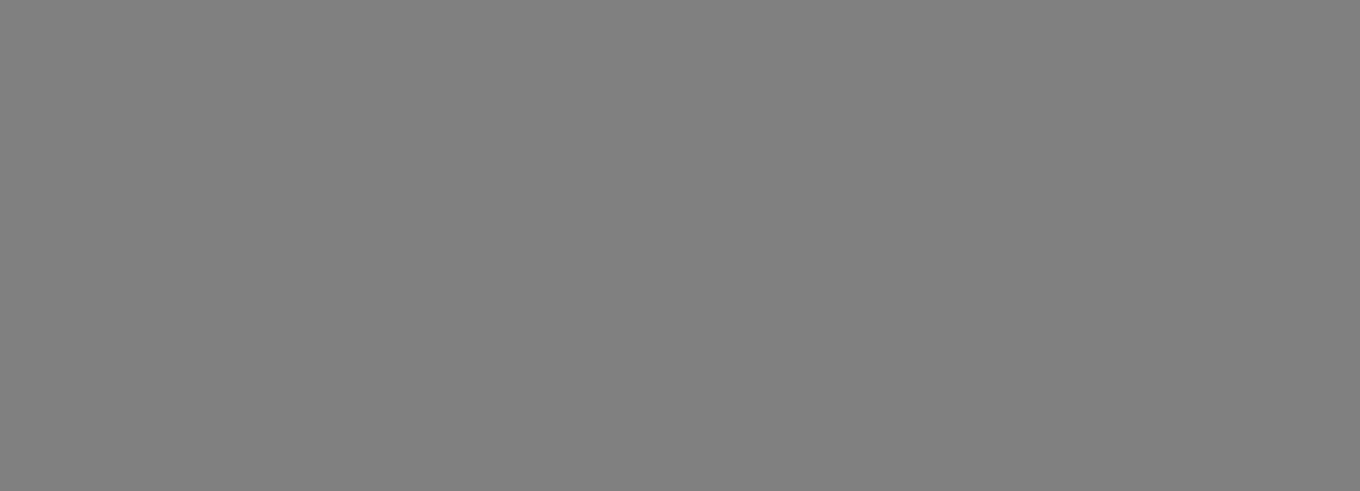 4
08-2023
Fundamentos de la Web

Bloque III: Tecnologías de servidor web

Tema 3.1: Introducción a JavaScript y  Node
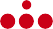 Micael Gallego  micael.gallego@urjc.es  @micael_gallego
Iván Chicano
ivan.chicano@urjc.es
Michel Maes
michel.maes@urjc.es
Pablo Fuente  pablo.fuente@urjc.es  @fuentepab
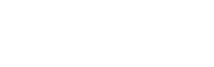 08-2023
©2023
Micael Gallego, Iván Chicano, Michel Maes, Pablo Fuente
Algunos derechos reservados  Este documento se distribuye bajo la licencia
“Atribución-CompartirIgual 4.0 Internacional”  de Creative Comons Disponible en  https://creativecommons.org/licenses/by-sa/4.0/deed.es
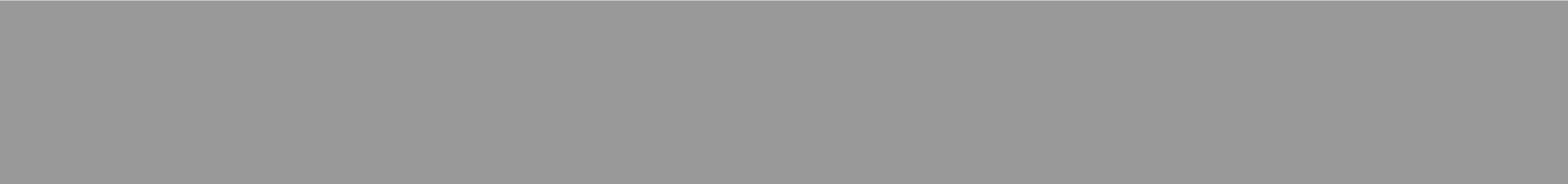 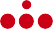 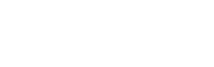 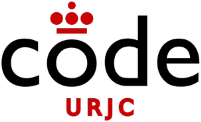 Índice de Ejercicios
Ejercicio 1
Ejercicio 2
Ejercicio 3
Ejercicio 4
Ejercicio 5
Ejercicio 5b
Ejercicio 6
Ejercicio 7
3
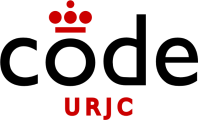 Ejercicio 1
Hello world!
Ejercicio1
Crear una carpeta
Crear un fichero app.js
console.log(‘Hello world!’);
Ejecutar el comando
$ node app.js
4
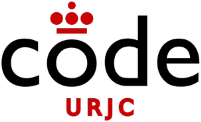 Ejercicio 2
Crear una función que reciba un array como  parámetro y devuelva un array de dos elementos
El primer elemento apuntará a un array con los  números pares del array que se pasa como parámetro
El segundo elemento apuntará a un array con los  números impares del array que se pasa como  parámetro
Para probar la función se implementarán varias  llamadas con diferentes arrays y el resultado se  mostrará en la consola
5
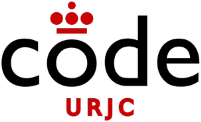 Ejercicio 3
Crear una función que reciba  un array bidimensional, le  quite los ceros y ordene las  filas de menor a mayor  longitud
Para probar la función se  implementarán varias llamadas  con diferentes arrays y el  resultado se mostrará en la  consola
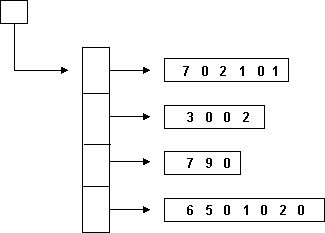 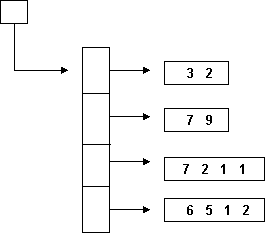 6
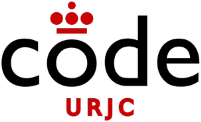 Ejercicio 3
Para ordenar los arrays por tamaño se puede usar el
algoritmo de la burbuja (bubble sort)
Ejemplo: Ordenación de un array de números (tiene que  adaptarse para ordenar arrays por su tamaño)
function sortNumbers(numbers) {
for (let i = 0; i < numbers.length; i++) {	for  (let j = 0; j < numbers.length-1; j++) {
if (numbers[j] > numbers[j + 1]) { let temp
= numbers[j];
numbers[j] = numbers[j + 1]; numbers[j + 1]
= temp;
}
}
}
return numbers;
7
}
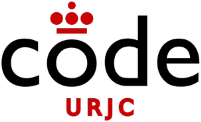 Ejercicio 4
Haz que el ejercicio 3 sea  configurable
En vez de eliminar los ceros de  los arrays, que elimine los  números que decida el usuario  pasando una función como  parámetro
Usa arrow functions en las  pruebas que llaman a  quitaNumerosYOrdena(...)
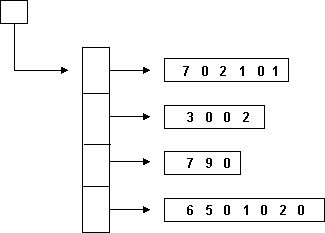 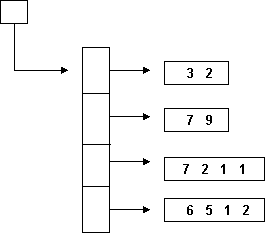 8
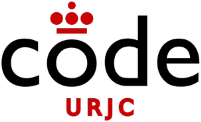 Ejercicio 5
Se quiere implementar un programa en JavaScript que  calcule el área y perímetro de un rectángulo
El rectángulo se representará como un objeto con los  atributos:
●
●
color  alto
ancho
–
–
–
Y métodos:
area(): largo * ancho
perimetro(): 2 * ancho + 2 * largo
●
9
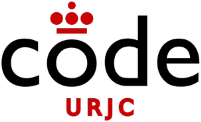 Ejercicio 5b
Se quiere implementar un programa en  JavaScript que permita analizar un array de  rectángulos
●
De cada rectángulo se debe conocer:
–	Color Alto Ancho
●
–Área: largo * ancho
–Perímetro: 2 * ancho + 2 * largo
–
–
10
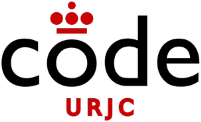 Ejercicio 5b
Los análisis serán:
●
–	Suma total de áreas de los rectángulos  Suma total de perímetros de los rectángulos  Área media
–
–
–Perímetro medio
Prueba del correcto funcionamiento:
●
–	Construir un array con diferentes rectángulos  Ejecutar todos los análisis
–
M–  uestrar el resultado en la consola
11
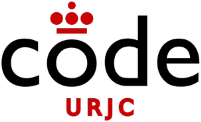 Ejercicio 6
Transforma el Ejercicio 5 para que use clases
Agrupa las funciones de análisis en la clase  AnalizadorFiguras
●
●
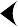 12
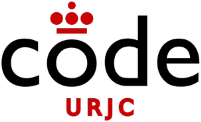 Ejercicio 7
Amplía el Ejercicio 6 con las siguientes  funcionalidades:
●
Añadir el círculo como nuevo tipo de figura
Área: Math.PI * radio * radio
Perímetro: 2 * Math.PI * radio
Añadir un nuevo análisis:
Por cada figura saber el ratio area/perímetro
La media del ratio área/perímetro para todas las  figuras
13
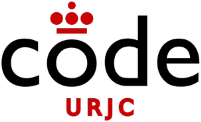 Ejercicio 7
Figura
AnalizadorFiguras
color
*
figuras
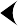 constructor(color)  ratioAreaPerimetro()  perimetro()
area()
toString()
constructor(figuras)  sumaAreas()  sumaPerimetros()  areaMedia()  perimetroMedio()  ratioAreaPerimetroMedio(
)
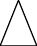 Circulo
Rectangulo
radio
alto ancho
constructor(color, radio)  perimetro()
area() toString()
constructor(color, alto,ancho)  perimetro()
area() toString()
14
08-2023
Fundamentos de la Web
Bloque III: Tecnologías de servidor web

Tema 3.2: Estructuras de datos en  JavaScript
Iván Chicano  ivan.chicano@urjc.es  Michel Maes  michel.maes@urjc.es
Micael Gallego
Correo: micael.gallego@urjc.es  Twitter: @micael_gallego
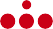 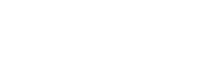 08-2023
©2023
Micael Gallego, Iván Chicano, Michel Maes
Algunos derechos reservados
Este documento se distribuye bajo la licencia  “Atribución-CompartirIgual 4.0 Internacional”  de Creative Comons Disponible en
https://creativecommons.org/licenses/by-sa/4.0/deed.es
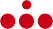 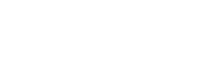 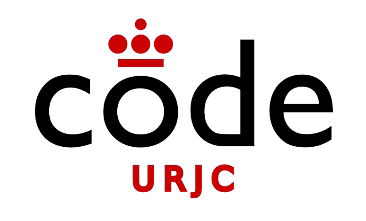 Índice de ejercicios
Ejercicio 1
Ejercicio 2
Ejercicio 3
3
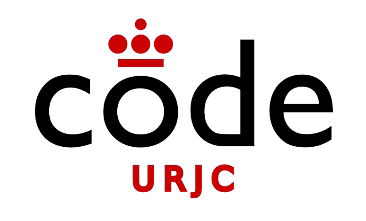 Ejercicio 1
Implementar una función cuentaDistintas  que reciba un array con nombres de provincias  (que podrían estar repetidas) e indique cuántas  provincias sin repetir hay en ese array
Ejecuta la función con un array de ejemplo para  verificar que funciona como se espera
4
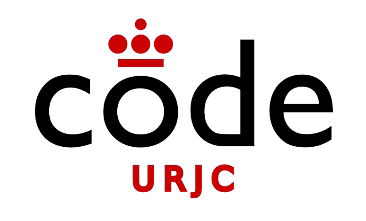 Ejercicio 2
Se pide crear una clase GestorAeropuertos que  permita almacenar aeropuertos (nombre y ciudad)
Se desea poder acceder a la información completa de  un aeropuerto por su nombre de la forma más eficiente  posible
Se debe declarar como atributo de GestorAeropuertos  la estructura de datos más eficiente
Introducir varios aeropuertos y verificar el  funcionamiento correcto cuando se accede a uno de  ellos usando su nombre
5
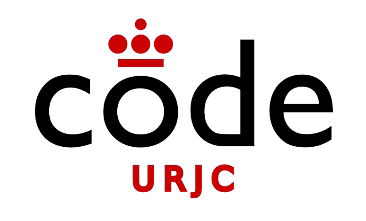 Ejercicio 3
•
Implementar una aplicación que permita gestionar en memoria un conjunto  de viajes de una aerolínea
Cada viaje se representa con la ciudad origen, destino y la duración del viaje  Se dan de alta los viajes en un gestor (clase GestorViajes)
Al gestor de viajes se le pueden pedir:
Devolver un array con los viajes que tienen una determinada ciudad origen
Devolver un array con los viajes que tienen una determinada ciudad destino
Devolver un array con los viajes
Devolver un array con las ciudades en las que hay viajes
Hay que conseguir el menor tiempo de ejecución de las consultas, aunque  sean necesarias varias estructuras de datos
•
•
•
•
6
08-2023
Fundamentos de la Web
Bloque III: Tecnologías de servidor web

Tema 3.3: Módulos en JavaScript
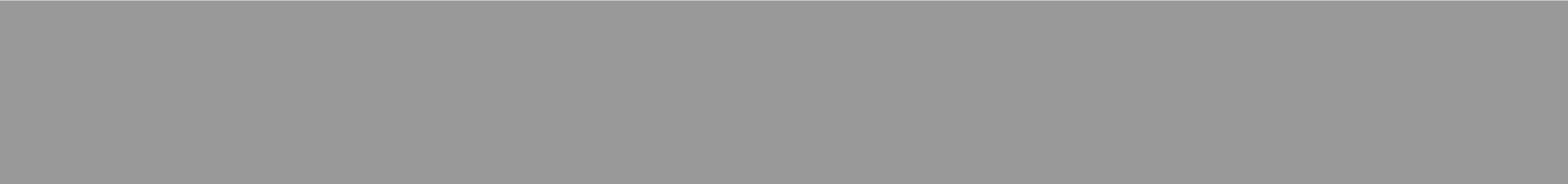 Iván Chicano  ivan.chicano@urjc.es  Michel Maes  michel.maes@urjc.es
Micael Gallego
Correo: micael.gallego@urjc.es  Twitter: @micael_gallego
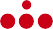 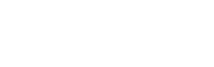 08-2023
©2023
Micael Gallego, Iván Chicano, Michel Maes
Algunos derechos reservados  Este documento se distribuye bajo la licencia
“Atribución-CompartirIgual 4.0 Internacional”  de Creative Comons Disponible en  https://creativecommons.org/licenses/by-sa/4.0/deed.es
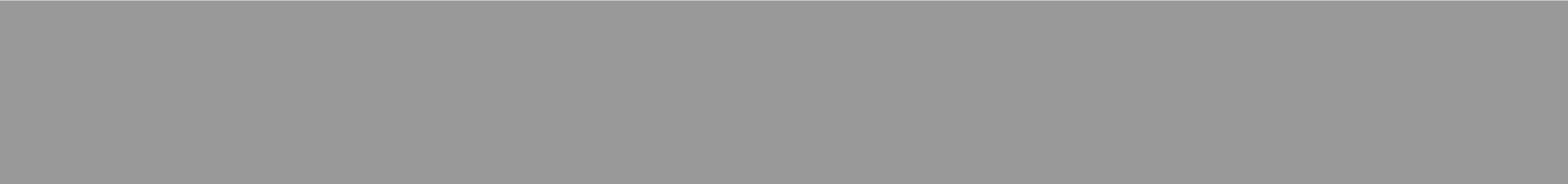 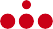 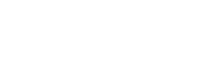 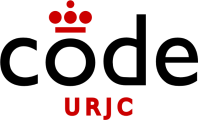 Índice de ejercicios
Ejercicio 1
Ejercicio 2
Ejercicio 3
3
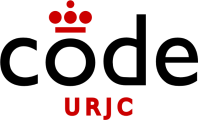 Ejercicio 1
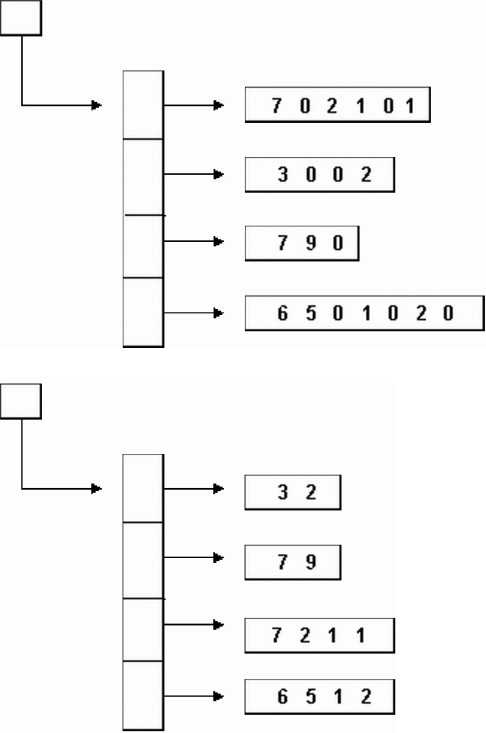 Modifica el enunciado para  incluir la función de quitar ceros  en un módulo
En el fichero app.js se usará ese  módulo
Exporta por defecto la función  "quitaCeros" desde un módulo
4
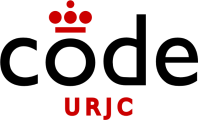 Ejercicio 2
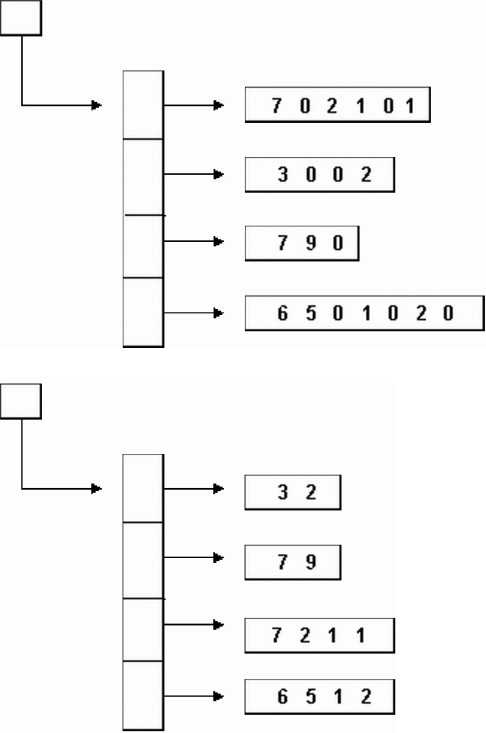 Reimplementa el ejercicio 1  para usar lodash para eliminar  los ceros de los arrays
5
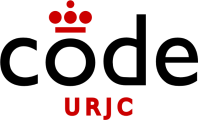 Ejercicio 3
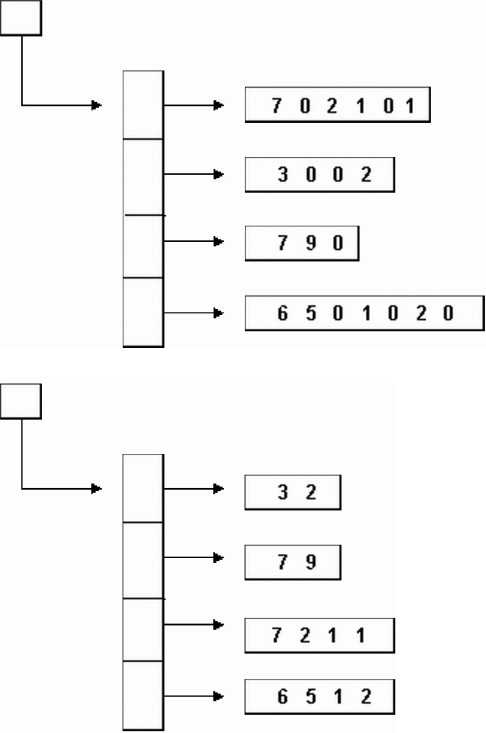 Cambia el ejercicio 2 para que  use módulos ES en vez de  CommonJS
6
08-2023
Fundamentos de la Web

Bloque III: Tecnologías de servidor web

Tema 3.2: Estructuras de datos en  JavaScript
Iván Chicano  ivan.chicano@urjc.es  Michel Maes  michel.maes@urjc.es
Micael Gallego
Correo: micael.gallego@urjc.es  Twitter: @micael_gallego
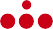 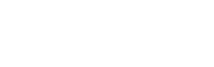 08-2023
©2023
Micael Gallego, Iván Chicano, Michel Maes
Algunos derechos reservados  Este documento se distribuye bajo la licencia
“Atribución-CompartirIgual 4.0 Internacional”  de Creative Comons Disponible en  https://creativecommons.org/licenses/by-sa/4.0/deed.es
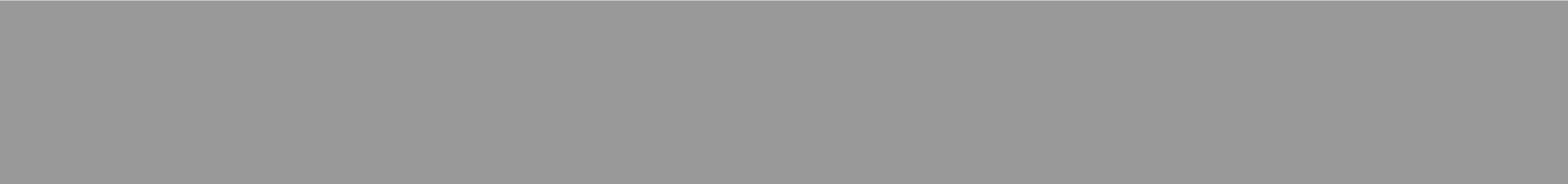 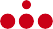 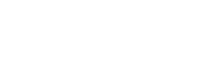 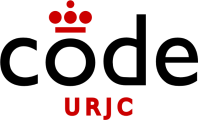 Ejercicio 1 – Tablón de mensajes
Crear una aplicación web para gestionar un  tablón de anuncios con varias páginas
La página principal muestra los anuncios  existentes (sólo nombre y asunto) y un enlace  para insertar un nuevo anuncio
Si pulsamos en la cabecera de un anuncio se  navegará a una página nueva que muestre el  contenido completo del anuncio
3
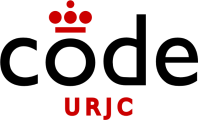 Ejercicio 1 – Tablón de mensajes
Si se pulsa el enlace para añadir el anuncio se  navegará a una nueva página que contenga un  formulario
Al enviar el formulario se guardará el nuevo  anuncio y se mostrará una página indicando  que se ha insertado correctamente y un enlace  para volver
En la página del anuncio se podrá borrar
4
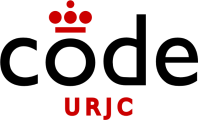 Ejercicio 1 – Tablón de mensajes
Implementación
Se usará un único router con varias funciones (cada  una atendiendo una URL diferente)
Se creará un módulo independiente para la gestión  de los posts
Cada post tendrá asociado un id generado con un  contador
5
08-2023
Fundamentos de la Web
Bloque IV: Tecnologías de interactividad en  el cliente web
Tema 4.1: HTML interactivo con  JavaScript
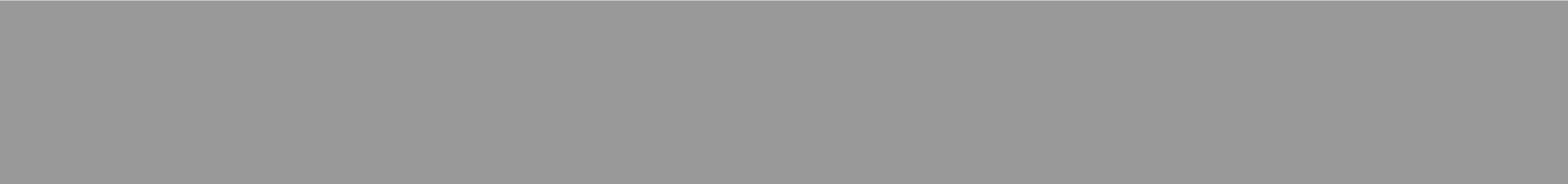 Iván Chicano  ivan.chicano@urjc.es  Michel Maes  michel.maes@urjc.es
Micael Gallego
Correo: micael.gallego@urjc.es  Twitter: @micael_gallego
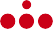 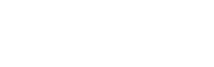 08-2023
©2023
Micael Gallego, Iván Chicano, Michel Maes
Algunos derechos reservados
Este documento se distribuye bajo la licencia  “Atribución-CompartirIgual 4.0 Internacional”  de Creative Comons Disponible en
https://creativecommons.org/licenses/by-sa/4.0/deed.es
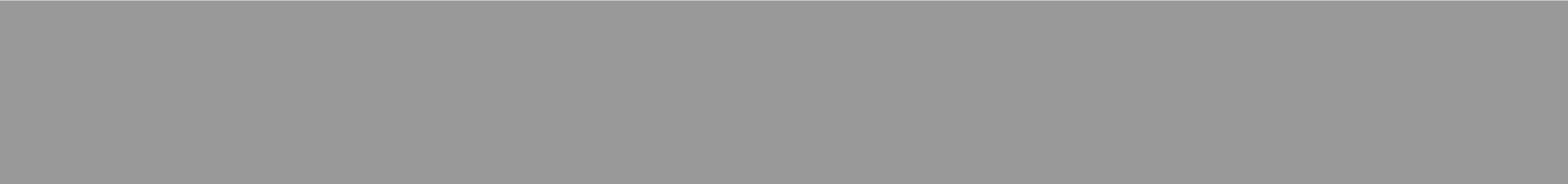 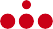 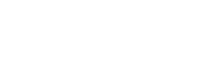 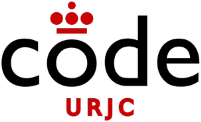 Índice de ejercicios
Ejercicio 1
Ejercicio 2
Ejercicio 3
Ejercicio 4
Ejercicio 5
Ejercicio 6
Ejercicio 7
3
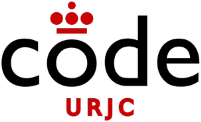 Ejercicio 1
Crea una página web que muestre en la  consola“Hola Mundo!” al cargarse en un  navegador web
4
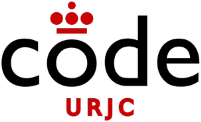 Ejercicio 2
Implementa una web que muestre los títulos  de unos libros
–	Cien años de soledad  El señor de los anillos
–	1984
–
–Un mundo feliz
Los títulos de los libros estarán almacenados  en un array de JavaScript
5
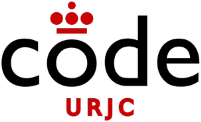 Ejercicio 3
Crea una página con un botón que oculte el  texto “Hola Mundo” cuando se pulse
Si se pulsa de nuevo, se volverá a mostrar el  texto “Hola Mundo”
6
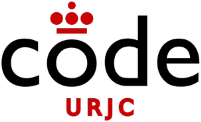 Ejercicio 4
Amplía el Ejercicio 2 para que al lado de cada  libro aparezca un botón [Más info]
Al pulsar el botón aparecerá debajo del título el  autor del libro y su año de publicación
Un elemento se puede ocultar con el estilo  “display:none” y mostrarse de nuevo con  “display:block”
7
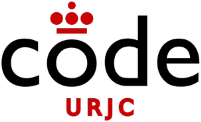 Ejercicio 4
Cuando el código HTML es complejo se  pueden usar template literals
Se usan comilla ` (backtick) para multilínea
Se usa ${…} para las variables
let html =
`<div>
<p>${libro.titulo}</p>
<p> ${libro.autor} (${libro.año})</p>
</div>`;
https://developer.mozilla.org/en-US/docs/Web/JavaScript/Reference/Template_literals
8
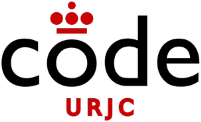 Ejercicio 4
Información libros
Cien años de soledad, de Gabriel García Márquez  (1967)
–El señor de los anillos, de J. R. R.Tolkien (1954)
1984, de George Orwell (1949)
–Un mundo feliz, de Aldous Huxley (1932)
9
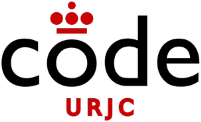 Ejercicio 5
Actualiza el ejercicio 3 para no generar el  HTML como texto y usar la API de nodos del  DOM
10
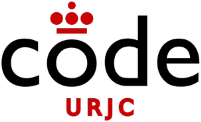 Ejercicio 6
Amplía el ejercicio 5 para que se puedan dar  de alta nuevos libros con un formulario
11
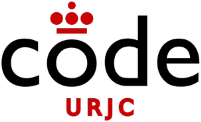 Ejercicio 7
Crea una página que muestre el título de varios  libros
Al lado de cada título aparecerá el botón “Más  info”
Al pulsar el botón se borrará la lista de libros y  aparecerá la información del libro junto con un  botón “Volver a la lista”
12
Ejercicio 7
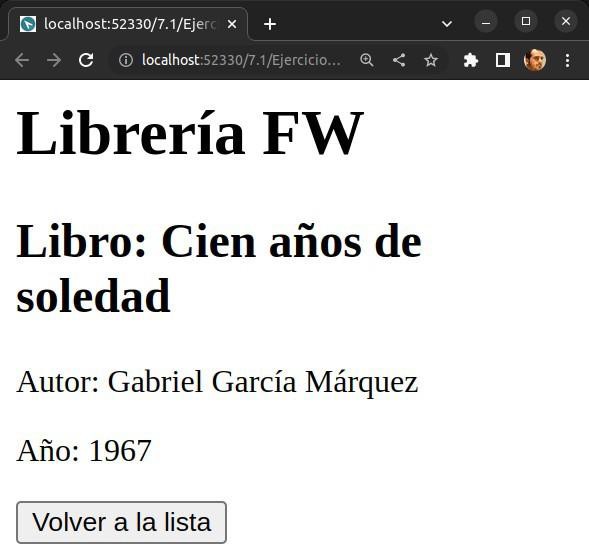 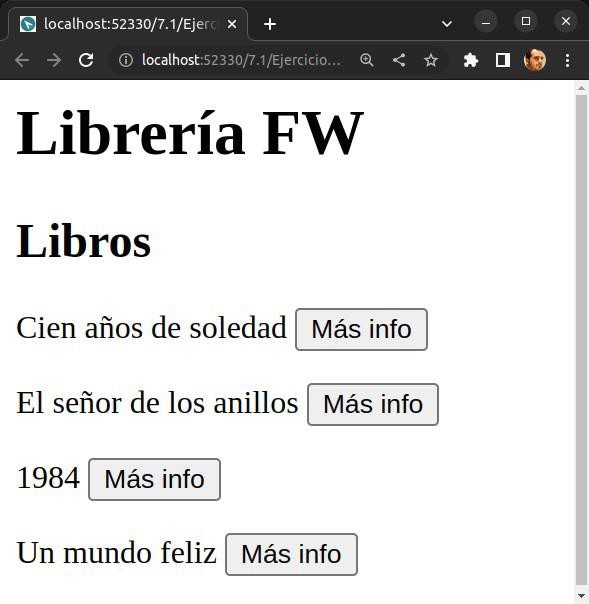 13
08-2023
Fundamentos de la Web
Bloque III: Tecnologías de interactividad  en el cliente web
Tema 4.2: AJAX
Iván Chicano  ivan.chicano@urjc.es  Michel Maes  michel.maes@urjc.es
Micael Gallego
Correo: micael.gallego@urjc.es  Twitter: @micael_gallego
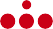 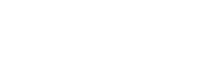 08-2023
©2023
Micael Gallego, Iván Chicano, Michel Maes
Algunos derechos reservados
Este documento se distribuye bajo la licencia  “Atribución-CompartirIgual 4.0 Internacional”  de Creative Comons Disponible en
https://creativecommons.org/licenses/by-sa/4.0/deed.es
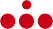 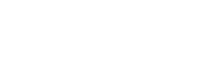 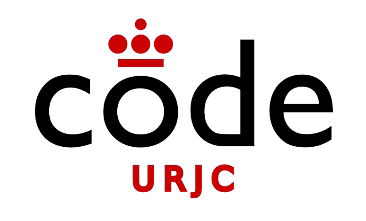 Ejercicio 1
Ejercicio1
Se tiene una web que muestra los superhéroes  guardados en un mapa
Se quiere implementar un botón de “Cargar  más” con AJAX
Los superhéroes se mostrarán de 3 en 3
3
Ejercicio 1
Ejercicio1
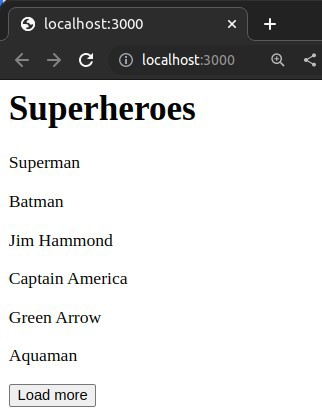 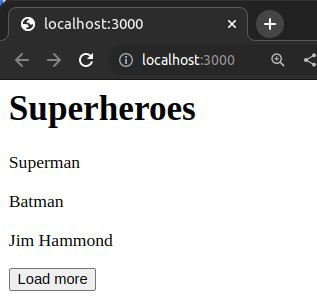 4
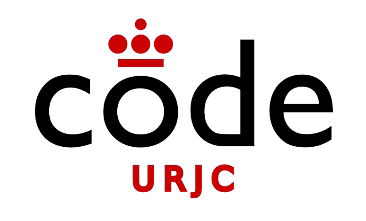 Ejercicio 1
Ejercicio1
Al cargar la página se mostrarán los superhéroes 0,1 y  2.
Cuando se pulse el botón la primera vez se cargarán  los superhéroes 3, 4 y 5.
Cuando se pulse el botón la segunda vez se cargarán  los superhéroes 6, 7 y 8.
La URL que se usa para cargar más resultados deberá  indicar qué resultados cargar
5
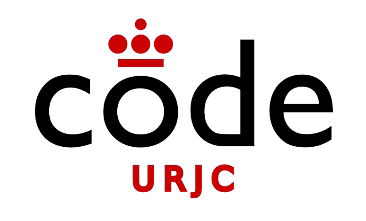 Ejercicio 1
Ejercicio1
Se proporciona una web en la que se muestran  inicialmente todos los libros
import express from 'express';
import { getSuperheroes } from './superheroes.js';
const router = express.Router();  router.get('/', (req, res) => {
const superheroes = getSuperheroes();  res.render('index', {
superheroes: superheroes
});
});
export default router;
6
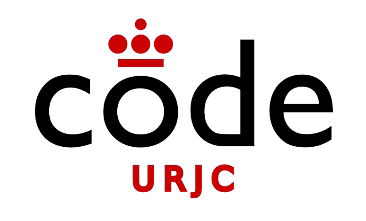 Ejercicio 1
Ejercicio1
Se proporciona una web en la que se muestran  inicialmente todos los libros
const superheroes = new Map();  let id = 0;

export function addSuperhero(superhero) {  superheroes.set(id, superhero);  superhero.id = id;
id++;
}

export function getSuperhero(id) {  return superheroes.get(id);
}
export function getSuperheroes(from, to) {  let values = [...superheroes.values()];  if (from !== undefined) {
return values.slice(from, to);
} else {
return values;
}
}

export function loadSampleData() {

addSuperhero({ name: 'Superman' });  addSuperhero({ name: 'Batman' });
...
}

loadSampleData();
7
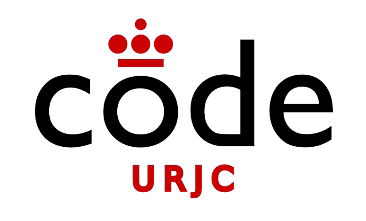 Ejercicio 2
Web con input de texto que consulta  disponibilidad al servidor según va escribiendo  el usuario
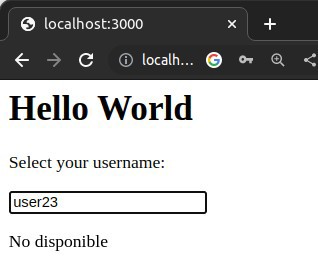 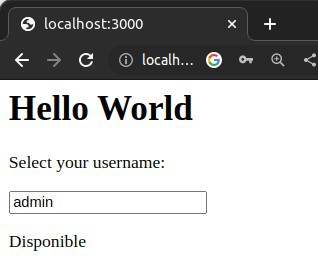 8
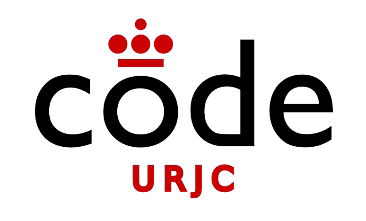 Ejercicio 2
El evento “input” permite ejecutar una función  cada vez que el texto cambia
<input id='username' oninput='checkUsernameAvailability()' type='text'>
Nota: En las web reales sólo se hace la petición cuando el  usuario deja de escribir durante un tiempo para no saturar  al servidor
9